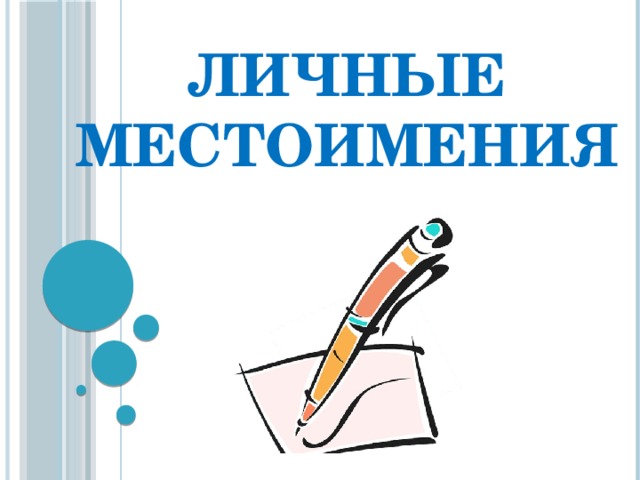 KTO?       ЧТО?
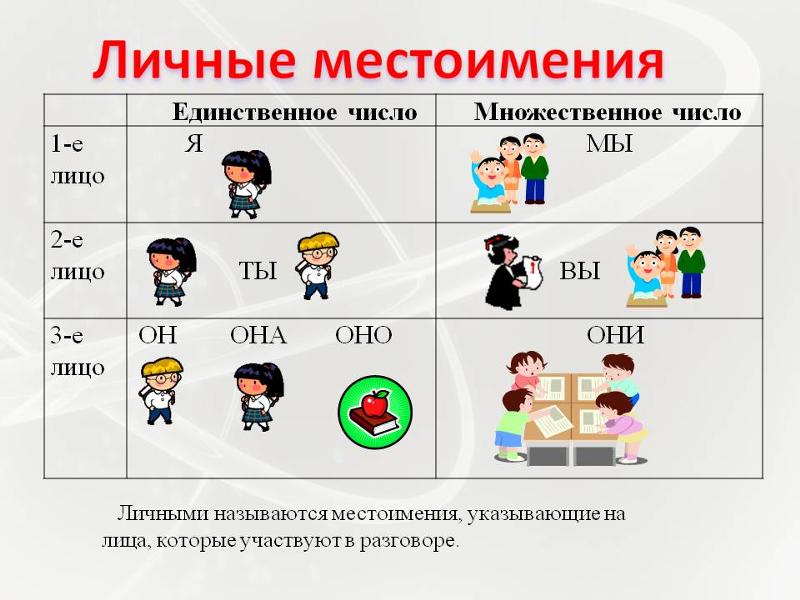 Я    МЫ      
1-лицо        говорящий

Ты      вы
2-ое лицо   собеседник

Oн.   Она.   Оно    Oни
3-лицо        о ком, о чём говорят.     Это лица, которые не участвуют в разговоре.
Местоимения 3-его лица
Вот что важно запомнить
Местоимения  3-его лица  oн, она, оно и они     после предлогов имеют начальную   букву    –н-

Пример:
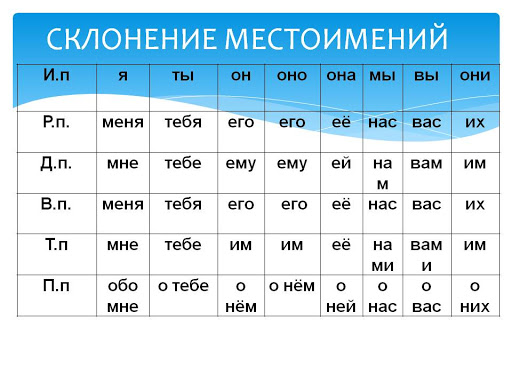 Домашнее задание
ОТВЕТЬТЕ НА ВОПРОСЫ НА СТРАНИЦЕ 67. , ЗАДАНИЕ 5.    
  И ТАКИМ ОБРАЗОМ НАПИШИТЕ КОРОТКОЕ СОЧИНЕНИЕ О СЕБЕ!
Спасибо за внимание
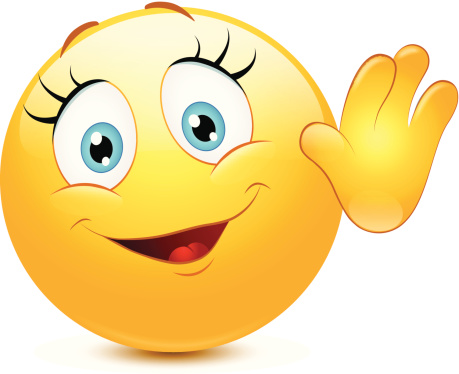